Geometriya
9
sinf
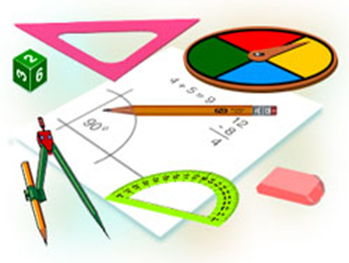 Mavzu:
Uchburchaklar o‘xshashligining ikkinchi alomati
Komilov Mirodil Xosiljonovich X.T.V. tasarrufidagi AFIDUM matematika fani o‘qituvchisi.
Mustaqil bajarilgan topshiriqni  tekshirish
Mustaqil bajarilgan topshiriqni  tekshirish
Mustaqil bajarilgan topshiriqni  tekshirish
Mustaqil bajarilgan topshiriqni  tekshirish
T.B.T. alomati
Agar bir uchburchakning ikki tomoni ikkinchi uchburchakning ikki tomoniga proporsional va bu tomonlar hosil qilgan burchaklar teng bo‘lsa, bunday uchburchaklar o‘xshash bo‘ladi.
T.B.T. alomati isboti
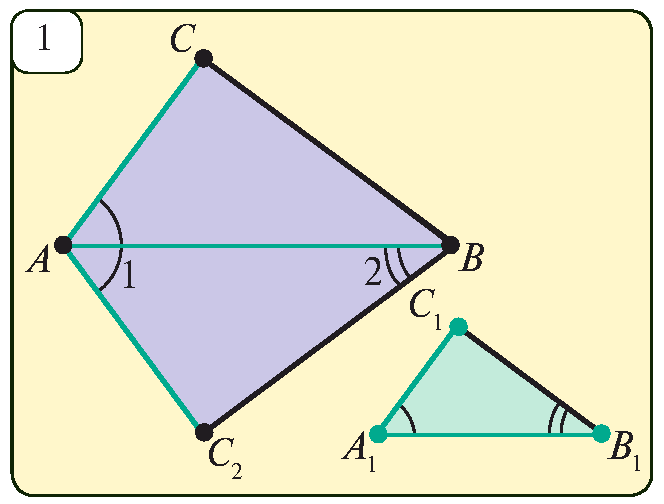 T.B.T. alomati isboti
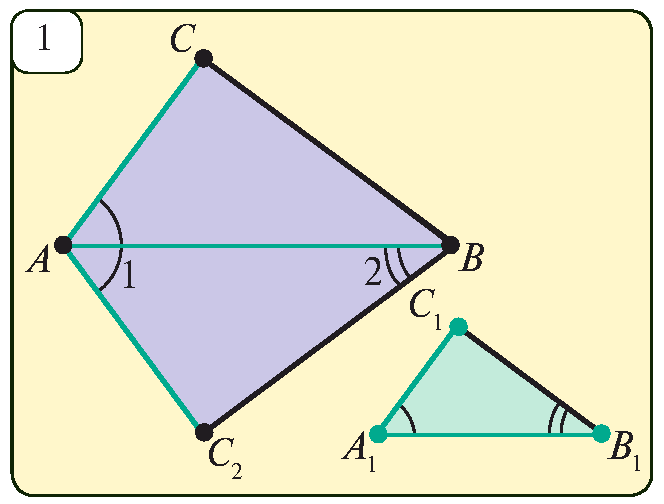 Masalalar yechish
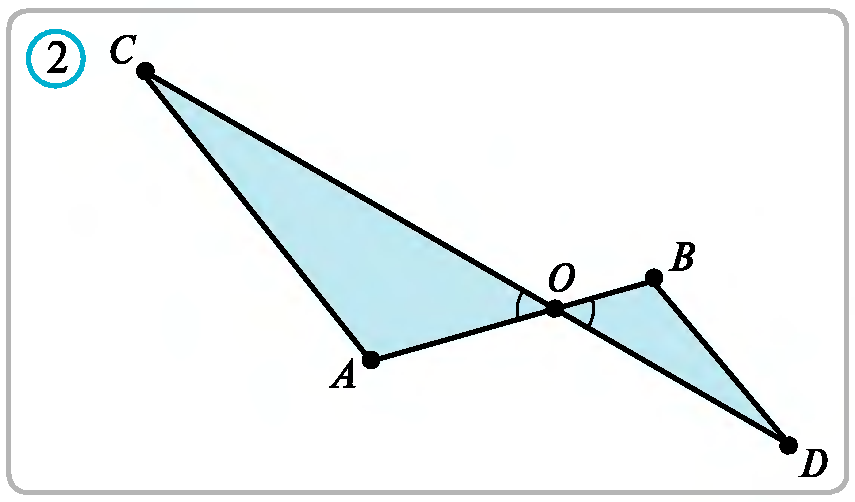 Masalalar yechish
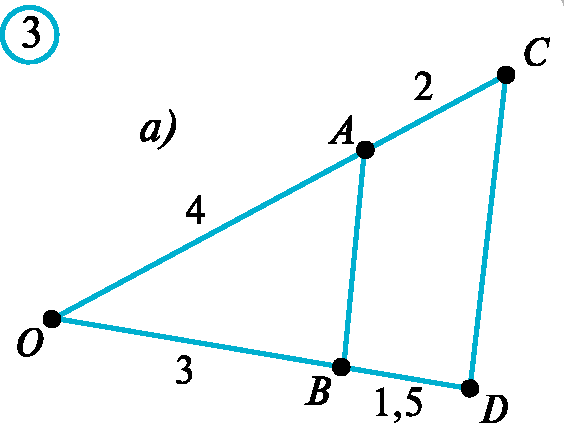 Masalalar yechish
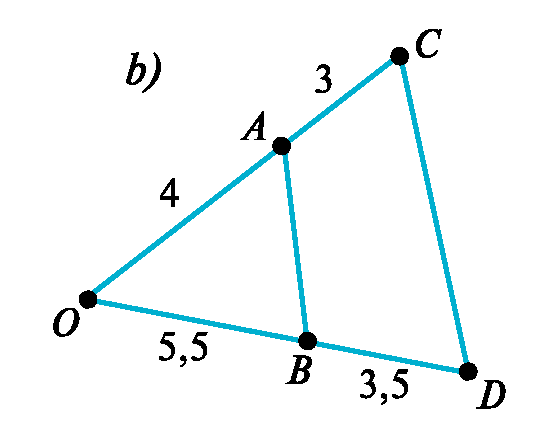 Masalalar yechish
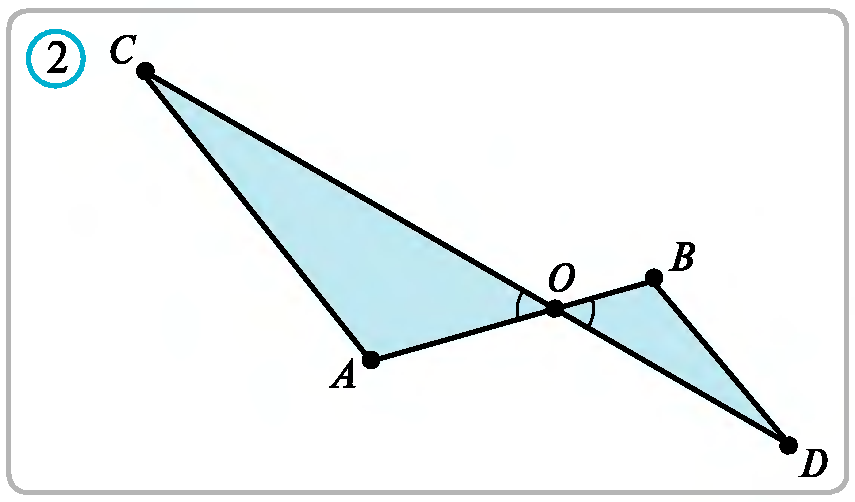 Masalalar yechish
Masalalar yechish
Masalalar yechish
Masalalar yechish
Masalalar yechish
Mustaqil yechish uchun topshiriq
Darslikning 
35-betidagi 9.5, 9.9-mashqlar.
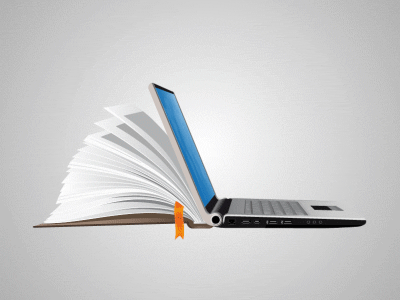